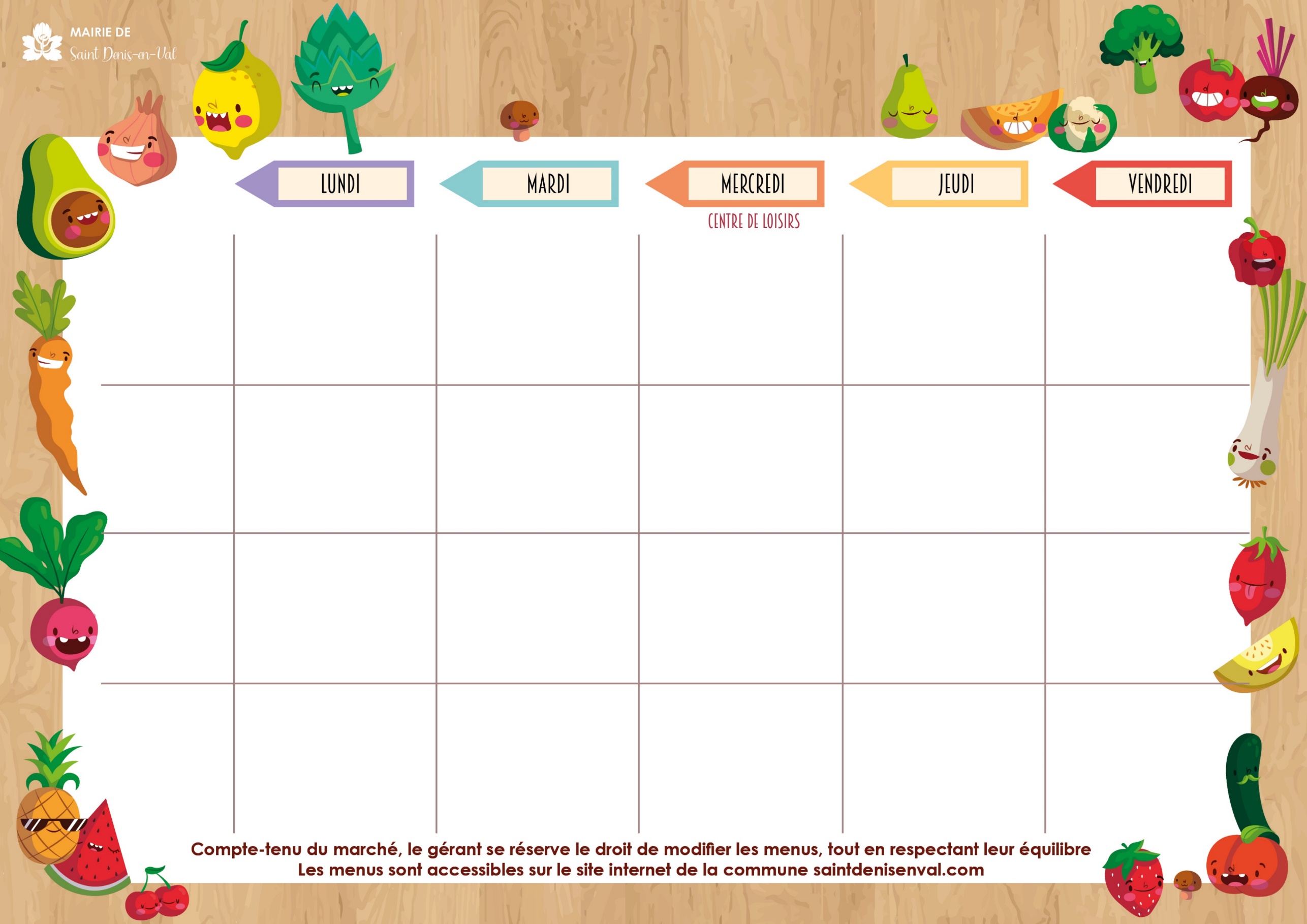 ANNÉE SCOLAIRE 
     2023/2024
« Panismile »
(tomate-mozzarella)
Dos de colin au citron vert
Haricots verts
Abricot

Goûter : Crème au  chocolat 
Gâteau sec
Salade parisienne
Fricassée de volaille 
Epinards à la crème
Bio Fromage 
Compote de fraises

Goûter : Pain au chocolat
Carottes râpées / feta
Blanquette de veau à l’ancienne 
Pommes de terre / carottes
Salade de fruits
 Goûter : Compote de fruits
Brioche aux pépites de chocolat
Melon
Tagliatelles crème au chorizo 
Bio Mousse au chocolat



Goûter : Pain confiture et pain pâte à tartiner
MENU VÉGÉTARIEN
Tomates à la vinaigrette et 
Bio dés d’emmental  
Gratin méditerranéen végétal
Riz au lait
Goûter : Beignet à la framboise
Du 13 au 17 mai
MENU VÉGÉTARIEN
Betteraves à la vinaigrette tuile de parmesan
Boulette orge chèvre miel
Chou-fleur à la crème
Bio Fromage
Pêche
Goûter : Cookies - Jus de fruit
Charcuterie
Sauté de bœuf Strogonoff
Riz
Fraises Bio chantilly


Goûter : Compote de fruits  
Gâteaux secs
Gazpacho de tomates
Pomme de terre farcie
Bio Fromage 
Banane


Goûter : Crème dessert
Gaufrette au chocolat
Salade à la grecque 
Filet de sole sauce bonne femme
Bio Blé / brocolis
Ile flottante

Goûter : Yaourt aux fruitS
Crêpe
Lundi 
de Pentecôte
Du 20 au 24
mai
Concombre Bio  à la crème
Cervelas Orloff 
Haricots beurre 
Crumble aux pommes 

Goûter :  Crème à la vanille - Gâteaux secs
Pastèque
Paupiette de dinde à la provençale
Coquillettes
Crème à la vanille

Goûter : Compote de fruits - Gâteaux secs
Salade  César
Poulet rôti au thym
Poêlée de légumes
Eclair au chocolat


Goûter : Brioche feuilletée 
aux pralines
Chou rouge Bio à la vinaigrette
Fish and chips de colin 
Frites
Glace

Goûter : Beignet roulé aux pommes
Du 27 au 31 
mai
MENU VÉGÉTARIEN
Feuilleté au fromage 
Croustillant au cheddar
Ratatouille
Nectarine

Goûter : Palmier géant
MENU VÉGÉTARIEN
Salade de lentilles caviar
Palet mozzarella
Jardinière de légumes
Bio Pêche


Goûter : Liégeois à la vanille - Madeleine
Salade coleslaw 
Steak haché sauce au poivre 
Duo  :
Haricots verts/haricots beurre
Bio Fromage
Ananas

Goûter : Pomme - muffin
Asperges fraîches  Bio à la crème
Escalope de dinde viennoise
Petits pois/carottes 
Fromage 
Yaourt aux fruits
Goûter : Chausson aux pommes
Tomates Bio à la vinaigrette 
Parmentier de saumon gratiné
Bio Fromage 
Compote de fruits



Goûter : Gâteau au yaourt maison - Jus de fruits
Chiffonnade de salade fourme d’Ambert
Emincé de porc sauce madère
Patate douce et fèves à l ail
Bio Pomme
Goûter : Kouign-amann 
Jus de pomme
Du 3 au 7 
juin